READ Act Regional Meeting
Friday, January 17, 2025Office of Elementary Literacy and School Readiness
[Speaker Notes: Good morning and thank you for joining us for our second READ Act Regional Meeting of the 2024-2025 school year. We hope you all had a nice winter break and are settling back into your school schedules.]
Objectives
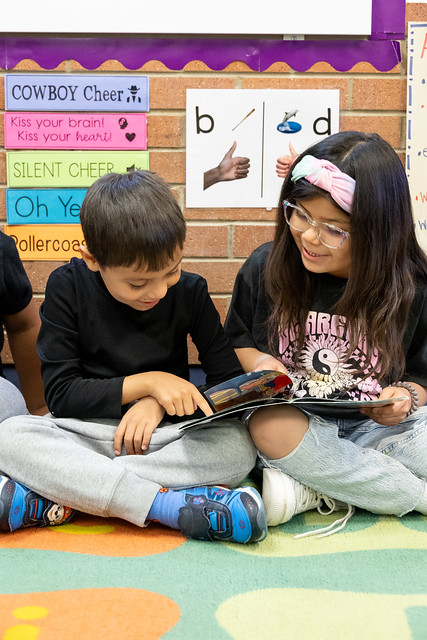 Collaborate and discuss tiers of instruction and MTSS with district leaders
Provide MOY READ Act implementation reminders and guidance
Share literacy updates from CDE and the Office of Elementary Literacy and School Readiness
[Speaker Notes: Many of you were able to attend the first half of our meetings this morning and hear Christina Kirchhof’s MTSS presentation. For the next hour, we will have some breakout discussion options to follow up on the MTSS conversation. We will also share some brief MOY READ Act reminders and updates from our office.]
Introductions
Lindsey Beveridge, Senior Literacy Consultant
Office of Elementary Literacy and School Readiness
Beveridge_L@cde.state.co.us

Melissa Ahlstrand, Literacy Program Supervisor
Office of Elementary Literacy and School Readiness
Ahlstrand_M@cde.state.co.us

Caitlin Fickling, Senior Literacy Consultant
Office of Elementary Literacy and School Readiness
Fickling_C@cde.state.co.us

Mandy Harris, Senior Literacy Consultant
Office of Elementary Literacy and School Readiness
Harris_A@cde.state.co.us

Jamie Olson, Senior Literacy Consultant
Office of Elementary Literacy and School Readiness
Olson_J@cde.state.co.us

Brie Johnson, Senior Literacy Consultant
Office of Elementary Literacy and School Readiness
Johnson_B@cde.state.co.us
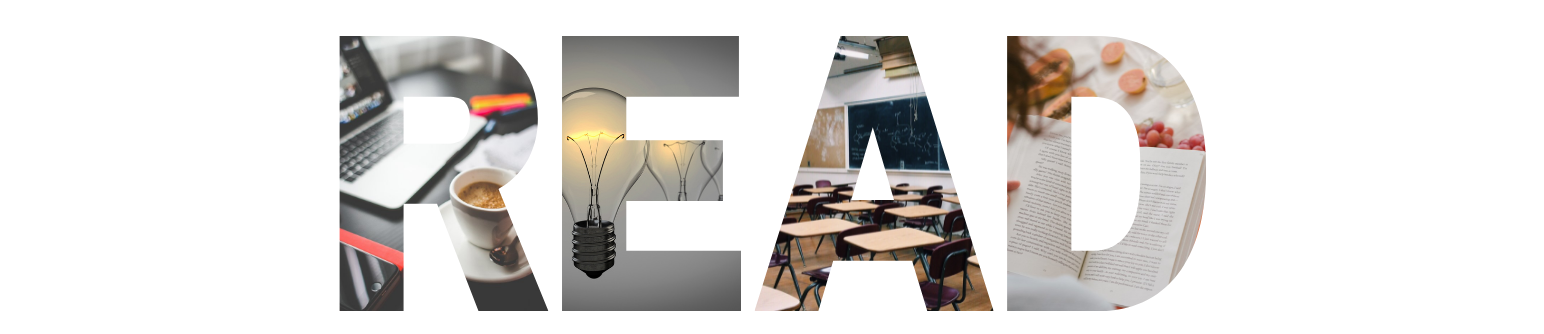 [Speaker Notes: Northern Region Meeting

Lindsey Beveridge, Senior Literacy Consultant
Office of Elementary Literacy and School Readiness
Beveridge_L@cde.state.co.us

Melissa Ahlstrand, Literacy Program Supervisor
Office of Elementary Literacy and School Readiness
Ahlstrand_M@cde.state.co.us

Evan Daldegan, MTSS Specialist
Office of Learning Supports
Daldegan_E@cde.state.co.us

Southern Region Meeting

Caitlin Fickling, Senior Literacy Consultant
Office of Elementary Literacy and School Readiness
Fickling_C@cde.state.co.us

Mandy Harris, Senior Literacy Consultant
Office of Elementary Literacy and School Readiness
Harris_A@cde.state.co.us

Christina Kirchhof, MTSS Specialist
Office of Learning Supports
Kirchhof_C@cde.state.co.us

Central Region Meeting

Jamie Olson, Senior Literacy Consultant
Office of Elementary Literacy and School Readiness
Olson_J@cde.state.co.us

Brie Johnson, Senior Literacy Consultant
Office of Elementary Literacy and School Readiness
Johnson_B@cde.state.co.us

Arlisha Lawson, MTSS Specialist
Office of Learning Supports
Lawson_A@cde.state.co.us]
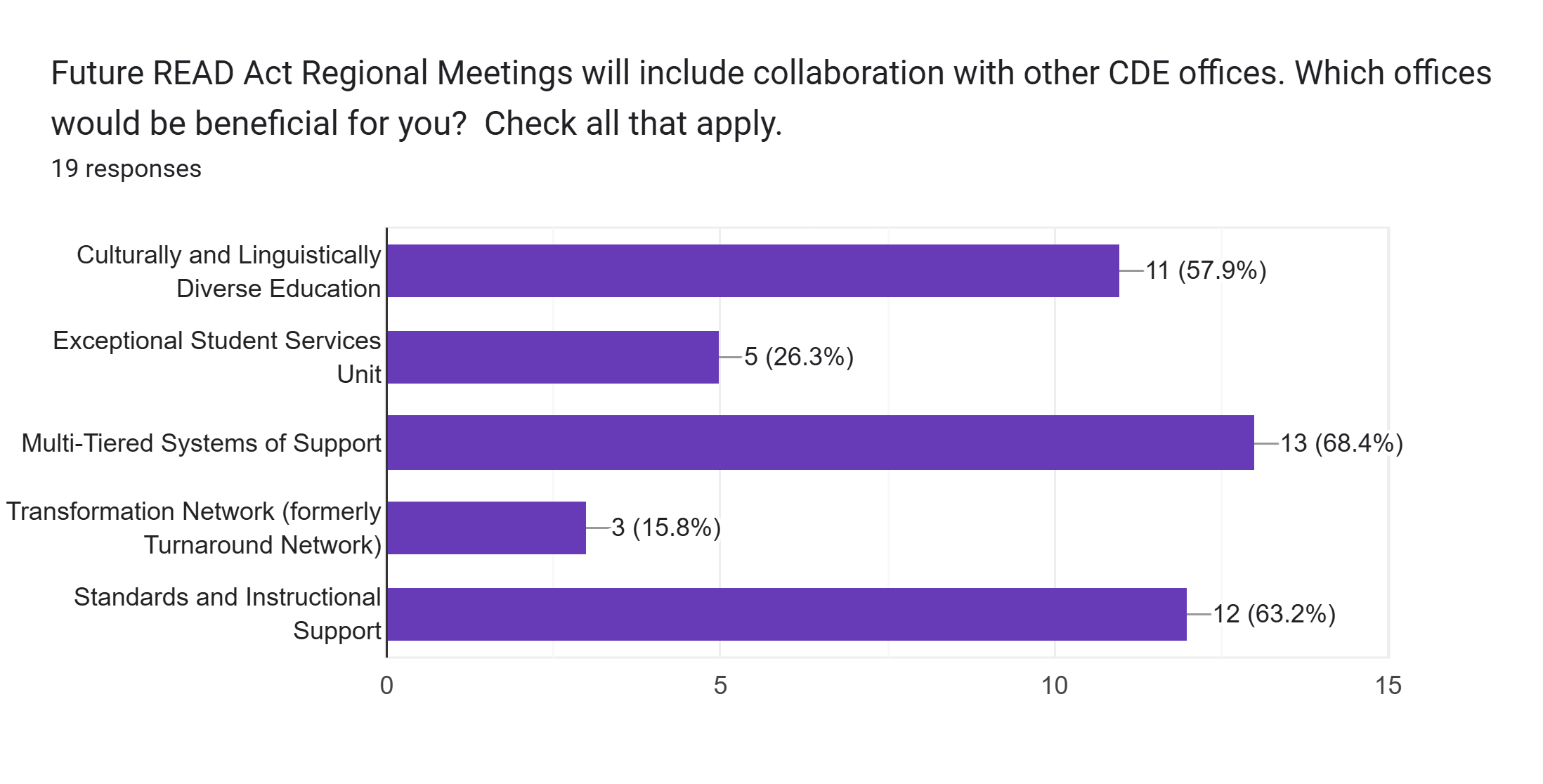 Regional Support Feedback
[Speaker Notes: Before we get into this morning’s breakout discussions, we would like to share some of the feedback we have received from all of you. At our last READ Act Regional Meeting in September, we asked attendees about collaboration with other CDEs and what would be beneficial for future meetings. As you can see from the graph, over 68% of respondents said that they would like to hear from MTSS. We also had around 60% reporting an interest in CLDE and Standards. We have used this feedback in planning the MTSS content for today’s meeting and will be working with these other CDE offices in future meetings. Thank you all for providing this important feedback so that our meetings are tailored to your needs.]
Flow Chart Adapted With Permission from Burns, M., 2024
Core Instruction
Assess Comprehension and Vocabulary
Proficient
Low
Intervene for Comprehension
Assess Fluency
Fluent
Low
Assess Phonics
Can Decode
Intervene for Fluency
Low
Has PA
Intervene for Decoding
Assess Phonemic Awareness (PA)
Low
Intervene for Phonemic Awareness
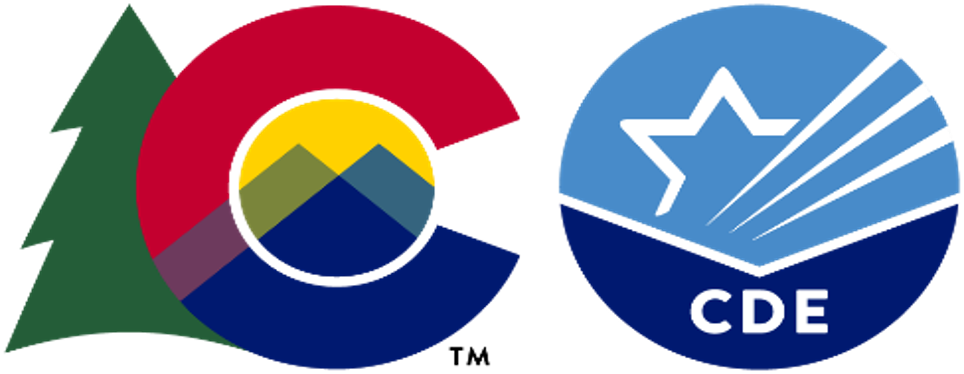 Adapted with permission from Burns, M., 2024
[Speaker Notes: At the end of this hour, we will be sharing a resource that compliments many of today’s MTSS topics. This flow chart, adapted from Matt Burns and shared in his webinar, provides a simple way of viewing literacy skills and interventions. We would like to take a moment to walk through this before diving more deeply into discussions. 

On the left side of the chart are the components of reading. After providing initial assessments and determining a students individual skill level, the chart can be used to determine the area in which the student most likely needs interventions. For example, if phonics assessments determine that a student can decode, intervention should focus on fluency. If phonics assessments reveal low decoding skills, we would dig deeper by assessing the student’s phonemic awareness. If those skills are in place, interventions should focus on basic phonics and decoding.]
Breakout Discussion Options
Room 1: Tier 1 instruction: Data analysis and implementation
Room 2: Tier 2/3 structures: RtI/READ Plan implementation 
Room 3: Support Structures and Monitoring: Students at risk but not on READ plans
[Speaker Notes: For this morning’s breakout discussions, you will have the option of choosing rooms from the topics listed on the slide. We will have two separate breakout times, allowing you to choose 2 different topics to discuss. Please take a moment to decide which two breakout discussions you would like to participate in this morning. Each breakout will be approximately 15 minutes with guiding questions for each topic. The options are: 
Room 1: Tier 1 instruction: Data analysis and implementation
Room 2: Tier 2/3 structures: RtI/READ Plan implementation 
Room 3: Support Structures and Monitoring: Students at risk but not on READ plans]
Room 1: Tier 1 instruction: Data analysis and implementationGuiding Questions
What existing frameworks do you have in place to support literacy instruction? 
How does your interim literacy assessment provide information about the efficacy of your tier 1 instruction? 
How effective is the implementation of your core programming? Struggles and bright spots? 
What additional training do you see as a need in your building? 
What does differentiation within tier 1 instruction look like in your district/school?
[Speaker Notes: Room 1: Tier 1 instruction: Data analysis and implementationGuiding Questions

What existing frameworks do you have in place to support literacy instruction? 
How does your interim literacy assessment provide information about the efficacy of your tier 1 instruction? 
How effective is the implementation of your core programming? Struggles and bright spots? 
What additional training do you see as a need in your building? 
What does differentiation within tier 1 instruction look like in your district/school?]
Room 2: Tier 2/3 structures: RtI/READ Plan implementation Guiding Questions
How effective is your process of identifying a student with an SRD and determining appropriate interventions?
Do you have processes in place for data-based problem solving and making necessary changes to a student’s READ Plan interventions? 
What is your process when a student needs intensified interventions?
[Speaker Notes: Room 2: Tier 2/3 structures: RtI/READ Plan implementation Guiding Questions 

How effective is your process of identifying a student with an SRD and determining appropriate interventions?
Do you have processes in place for data-based problem solving and making necessary changes to a student’s READ Plan interventions? 
What is your process when a student needs intensified interventions?]
Room 3: Support Structures and Monitoring: Students at risk but not on READ plansGuiding Questions
What does your district/school do to ensure students who are at risk but not identified with an SRD receive appropriate instructional supports? 

What obstacles do you face in ensuring these students receive support?
[Speaker Notes: Room 3: Support Structures and Monitoring: Students at risk but not on READ plansGuiding Questions

What does your district/school do to ensure students who are at risk but not identified with an SRD receive appropriate instructional supports? 
What obstacles do you face in ensuring these students receive support?]
Breakout Discussion #1
Breakout #2 Discussion Options
Room 1: Tier 1 instruction: Data analysis and implementation
Room 2: Tier 2/3 structures: RtI/READ Plan implementation 
Room 3: Support Structures and Monitoring: Students at risk but not on READ plans
Breakout Discussion #2
Questions
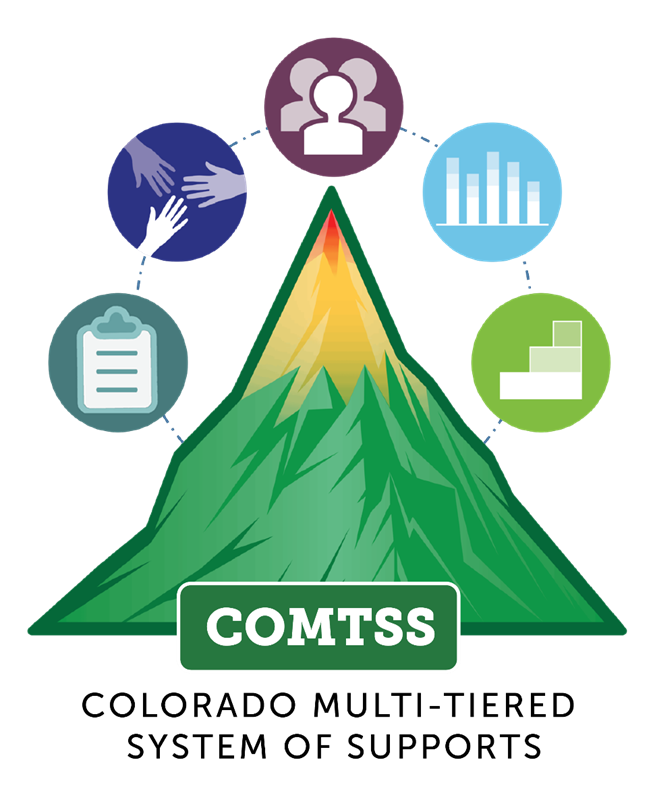 <name>, Multi-Tiered System of Support (MTSS) Specialist
Office of Learning Supports
<email>

Helpful Resources:

COMTSS homepage and Practice Profiles 

COMTSS Resources 

Online Academy
[Speaker Notes: * MTSS team can leave after this]
MOY READ Act Reminders
[Speaker Notes: Next, we will briefly review middle of year READ Act implementation reminders.]
Purpose of MOY Assessment Data
Analyze the health of the system 
Provide evidence to support continued implementation or needed changes within a system 
Predict the likelihood of students meeting End of Year (EOY) benchmark goals
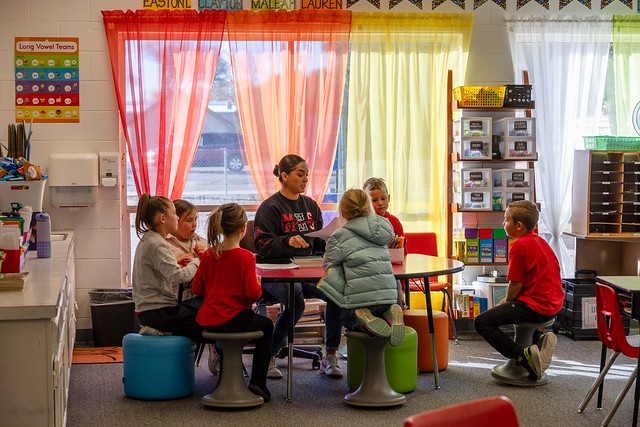 22-7-1205 (1)(a) Each local education provider that enrolls students in kindergarten or first, second, or third grade shall ensure that teachers measure each student's reading competency using interim reading assessments at least once during the spring semester of the 2012-13 school year and throughout the year in subsequent school years.
[Speaker Notes: The Colorado READ Act requires that each local education provider that enrolls students in kindergarten or first, second, or third grade shall ensure that teachers measure each student's reading competency using interim reading assessments throughout the school year. 
Approved interim reading assessments are structured to include a middle of year (MOY) benchmark data collection window.
MOY data provides an opportunity to measure collective student progress across a district or school 

MOY data is important for:
  analyzing the health of the system throughout each school, and also at individual grade and classroom levels
providing evidence to support continued implementation or needed changes within a system 
predicting the likelihood of students' meeting End of Year (EOY) benchmark goals based on current performance]
Initiating a READ Plan at MOY
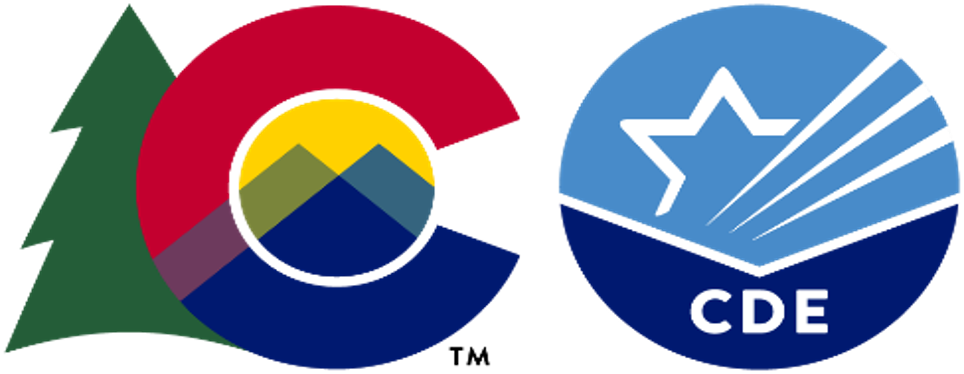 [Speaker Notes: Some students who previously tested above the cut score for an SRD may score below the cut score at MOY, and in this case, the same procedure is required that we follow at BOY. Students who are NEWLY IDENTIFIED at MOY for a possible significant reading deficiency based on their scores on the interim assessment should be administered a diagnostic assessment within sixty days, and upon finding the student has an SRD, a READ plan must be initiated.]
Exiting a Student from a READ Plan at MOY
When removal from a READ plan is being considered, grade level reading competency is determined by:
Scores on the approved interim reading assessment 
Body of evidence that demonstrates mastery of the Minimum Reading Competency Skill Levels for the student’s grade level.
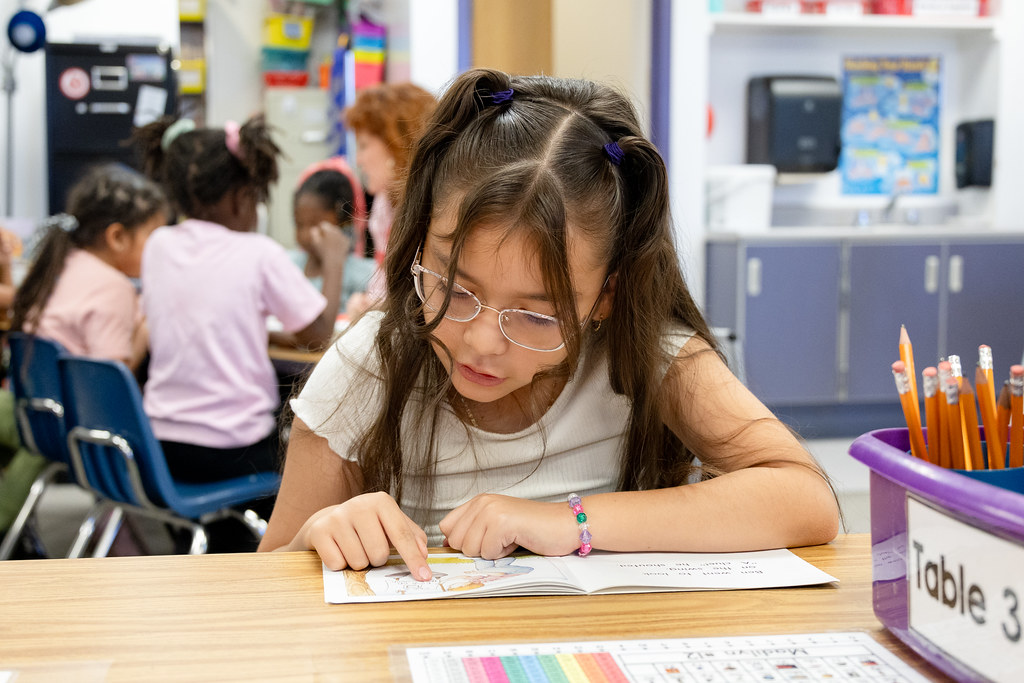 https://www.cde.state.co.us/coloradoliteracy/exitingareadplan
[Speaker Notes: A student may be removed from a READ plan when they have demonstrated grade level competency in reading. This can happen at any time during the year when the school has sufficient evidence that a student has reached grade level reading competency, although many schools put procedures in place to ensure a student meets these requirements over several testing periods.

Grade level reading competency in grades K-3 is determined by the scores on the approved interim reading assessment and the body of evidence that demonstrates mastery of the minimum reading competency skill levels for the student’s grade level.

Guidance for Exiting a Read Plan in grades K-3  and beyond is found here:
https://www.cde.state.co.us/standardsandinstruction/exiting-a-read-plan-k-3-and-beyond-0]
Considerations When Exiting a Student From a READ Plan at MOY
Has the student demonstrated mastery of the minimum competencies consistently, over multiple measures? 
Does the student demonstrate reading competency in all subskills measured by the assessment? 
Do the assessment data align with the additional body of evidence? 
Is the student able to maintain grade level competency through Tier 1 instruction alone, or does the student require additional supports through Tier II or Tier III interventions in order to maintain grade level competency? 
If the student is an English Learner, are adequate language supports provided through Tier 1 programming, including English Language Development instruction, to ensure continued progress in reading?
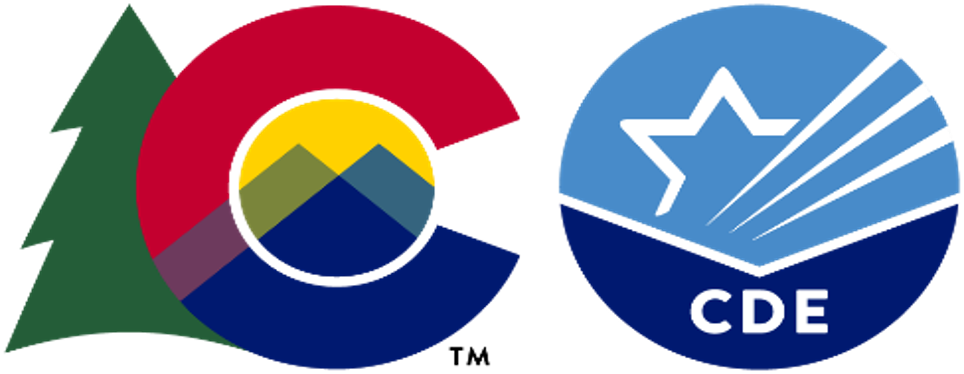 [Speaker Notes: Within the guidance document, there are several considerations schools should take into account when making the decision to exit a student from a READ plan:

• Has the student demonstrated mastery of the minimum competencies consistently, over multiple measures? 
• Does the student demonstrate reading competency in all subskills measured by the assessment? 
• Do the assessment data align with the additional body of evidence? 
• Is the student able to maintain grade level competency through Tier 1 instruction alone, or does the student require additional supports through Tier II or Tier III interventions in order to maintain grade level competency? 
• If the student is an English Learner, are adequate language supports provided through Tier 1 programming, including English Language Development instruction, to ensure continued progress in reading?

https://www.cde.state.co.us/standardsandinstruction/exiting-a-read-plan-k-3-and-beyond-0]
Parent Communication
22-7-1205 (4) The local education provider shall ensure that the parent of each student who has a READ plan receives ongoing, regular updates from the student's teacher, which may occur through existing methods of communication, concerning the results of the intervention instruction described in the plan and the student's progress in achieving reading competency.
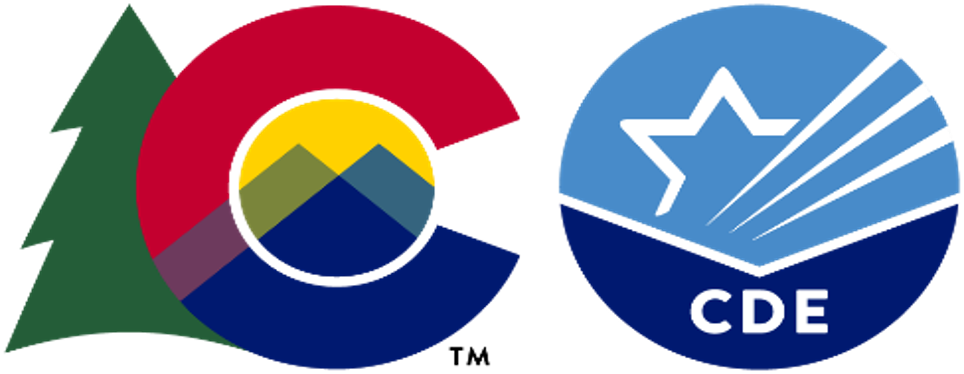 [Speaker Notes: The READ Act contains specific language pertaining to parent communication. The LEP is responsible for ensuring that parents of students on a READ plan receive ongoing, regular updates from the student’s teacher concerning the results of the intervention instruction and the student’s progress.

The student's teacher is encouraged to communicate with the parent concerning the parent's progress in implementing the home reading strategies identified in the student's READ plan. To the extent practicable, the teacher shall communicate with the parent in a language the parent understands.

MOY is a good time to reflect on the quality of communication between teachers and parents in relation to READ plans. Questions to consider:
Does your district have procedures in place that support communication with parents?
Are there barriers to communication that need to be addressed at a district or school leader level?

There is one other note we would like to make about parent communication. As we mentioned earlier in the meeting, the 2024 READ Act Report and the WestEd Year 4 Reports were both shared before the State Board of Education last week. One finding in the WestEd report, although with a smaller sample size from across the state, was that a majority of parents surveyed (over 70%) expressed frustration with lack of communication from their student’s school regarding READ Plans. This provides a reminder to us to ensure strong communication is in place to ensure parents feel informed about their child’s literacy development.]
By MOY Data Collection:
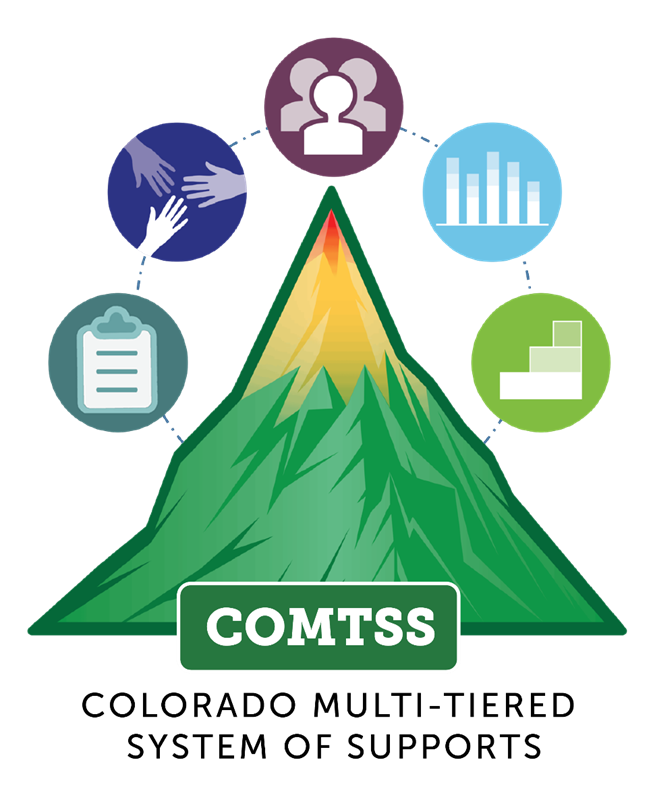 [Speaker Notes: By the time the middle of year assessment is administered, a well-functioning system would ideally include multiple data cycles, in which teachers have been able to monitor how students are responding to instruction. This means a robust system for progress monitoring student progress is in place. A strong system would also have students placed flexibly into intervention groups, so that changes can be made in response to how students are responding to intervention. Also, hopefully data is being used to support all tiers of instruction, including making adjustments to Tier 1 instruction when necessary.

It is always important to keep in mind the general numbers associated with tiers of instruction when anticipating data outcomes at any point in the year. Ideally, in a healthy system the vast majority of students (around 80%) will score at or above the benchmark cut scores for their grade level when provided with high-quality tier 1 instruction, around 15% will require additional supports from tier 2 instruction, and around 5% will need more intensive interventions (tier 3).

 We know the reality is that there are many factors that keep this balance from happening in our data, so looking not only at over all school or district-wide data but more deeply at individual subtests, demographic trends, and other more granular data can support us in finding root causes for what keeps schools from reaching their reading goals.]
Revisit EOY SMART Goals and Objectives
What progress have students made moving through objectives between BOY and MOY? 

Do READ plans accurately reflect what is being done to target goals and objectives? Are there adjustments that need to be made?

If teachers have not been writing clear goals or targeted objectives, is MOY a time that can be revisited to improve alignment between goals and the instruction students are receiving?
[Speaker Notes: Finally, the middle of year data collection is the perfect time to be reflective about and strategically plan to revisit READ plan goals and corresponding objectives. 
What progress have students made moving through objectives between BOY and MOY? 
Do READ plans accurately reflect what is being done to target goals and objectives? Are there adjustments that need to be made?
If teachers have not been writing clear goals or targeted objectives, is MOY a time that can be revisited to improve alignment between goals and the instruction students are receiving?]
CDE Literacy Updates
[Speaker Notes: The last thing we will do this morning is share a few literacy updates from our office.]
New READ Act Reports and Presentations
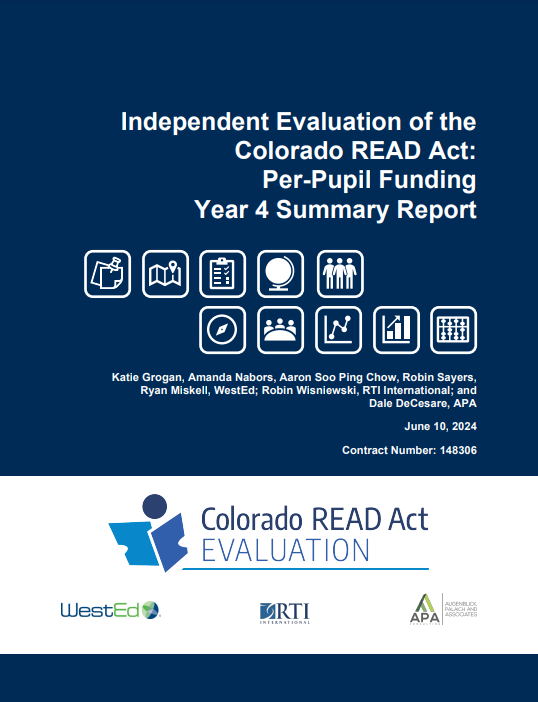 The Colorado READ Act:
Where We Have Been and Where We Can Go: Lessons Learned and the Evolution of Policy (Colorado State Board of Education Presentation, Jan. 8, 2025)
https://go.boarddocs.com/co/cde/Board.nsf/files/DCCTGG774C46/$file/READ%20Act%20Independent%20Evaluation%20Presentation%20-%20Jan.%202025.pdf


Independent Evaluation of the READ Act: Year 4 Report 
https://www.cde.state.co.us/coloradoliteracy/readactperpupilsummaryreportyear4
[Speaker Notes: Each contracted year, West Ed provides a final evaluation summary report. The reports are based on annual evaluation summaries provided by West Ed. The reports include statewide inventories and virtual site visits conducted along with analysis of achievement and financial data held by CDE.

https://www.cde.state.co.us/coloradoliteracy/readactperpupilsummaryreportyear4]
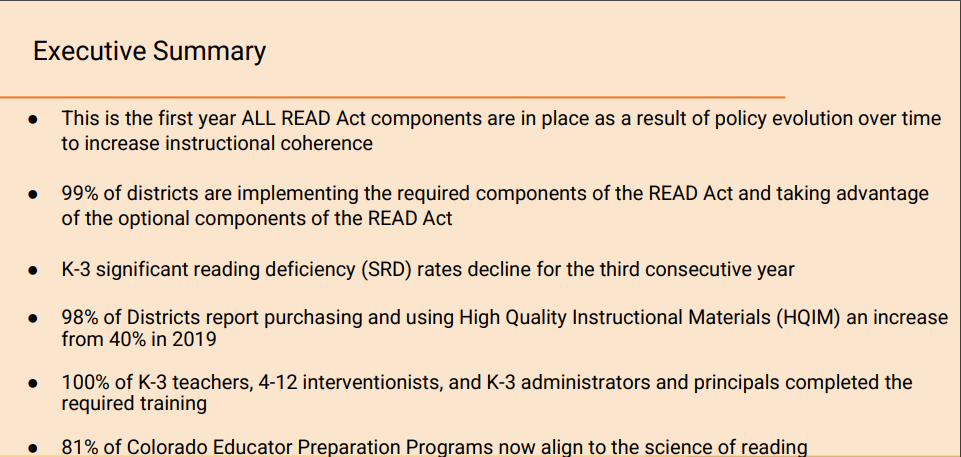 https://go.boarddocs.com/co/cde/Board.nsf/files/DCCTGG774C46/$file/READ%20Act%20Independent%20Evaluation%20Presentation%20-%20Jan.%202025.pdf
[Speaker Notes: This slide shows the bullet items shared last week at the Colorado State Board of Education meeting
(Read slide)]
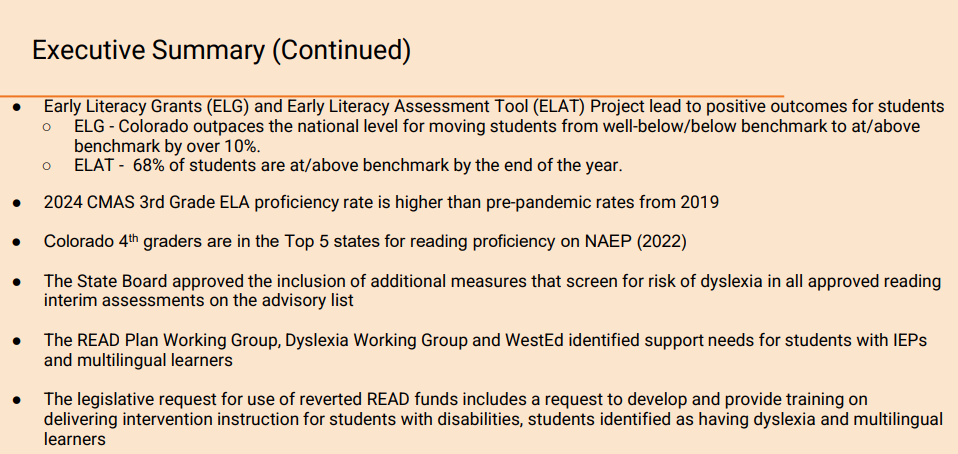 Executive Summary (Continued)
https://go.boarddocs.com/co/cde/Board.nsf/files/DCCTGG774C46/$file/READ%20Act%20Independent%20Evaluation%20Presentation%20-%20Jan.%202025.pdf
[Speaker Notes: Continuing with the executive summary
(Read slide)]
READ Act Website
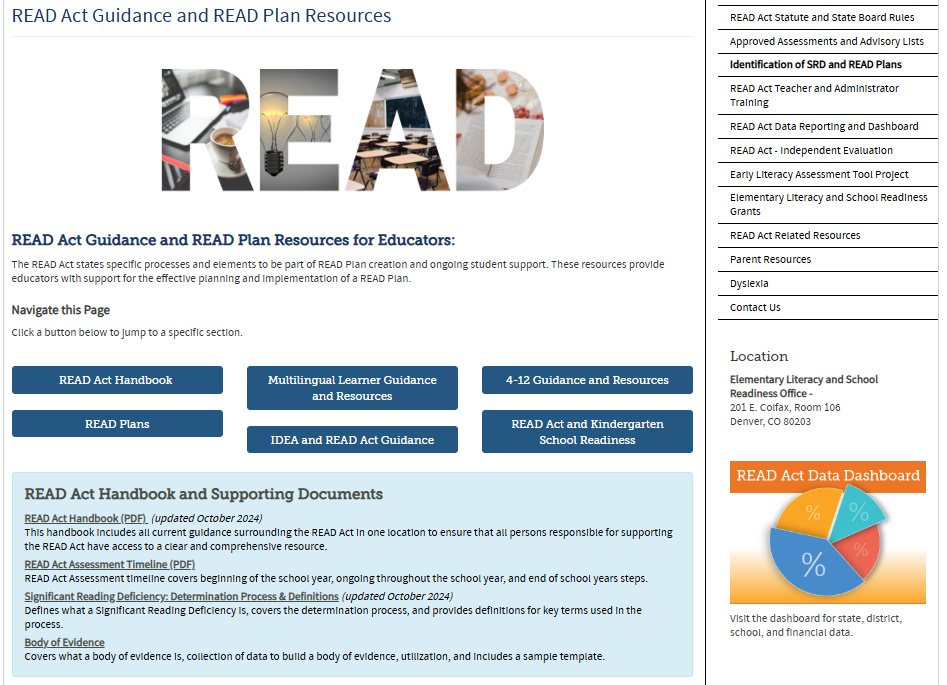 The ELSR office is currently updating pages to be more accessible and user-friendly.

The Identification of SRD and READ Plans tab now shows this page with jump to buttons at the top and resources delineated by topic in colored boxes below.
https://www.cde.state.co.us/coloradoliteracy/readplans
[Speaker Notes: The ELSR office is currently updating pages to be more accessible and user-friendly.

The Identification of SRD and READ Plans tab now shows this page with jump to buttons at the top and resources delineated by topic in colored boxes below. 

The CDE will be switching to a new website platform later this year and we will keep you informed of changes to the website during these regional support meetings. 

If you have any questions about resources on the READ Act web pages, please contact READActTraining@cde.state.co.us.]
Professional Development
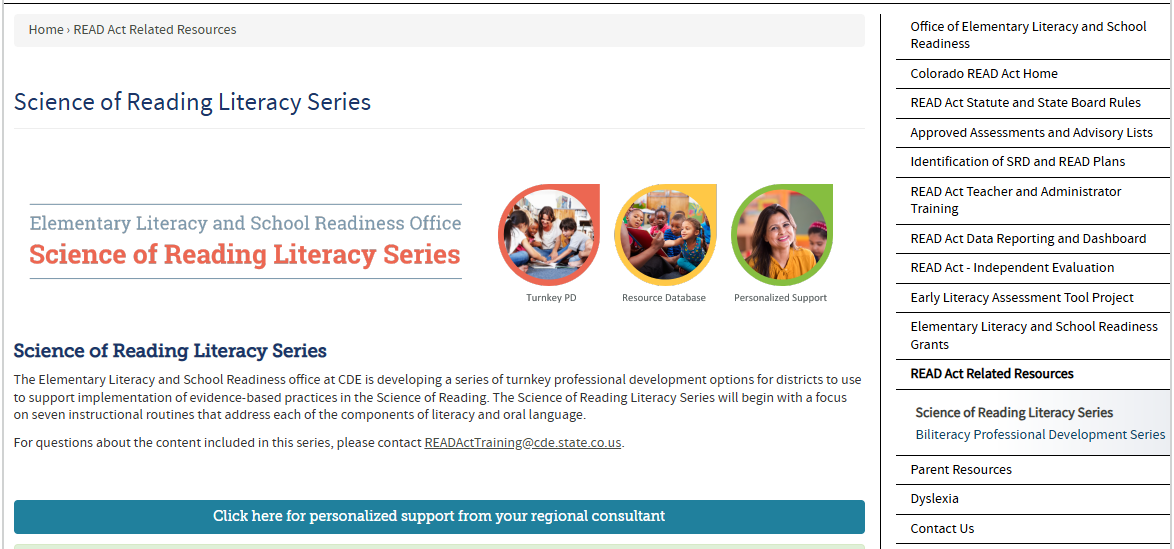 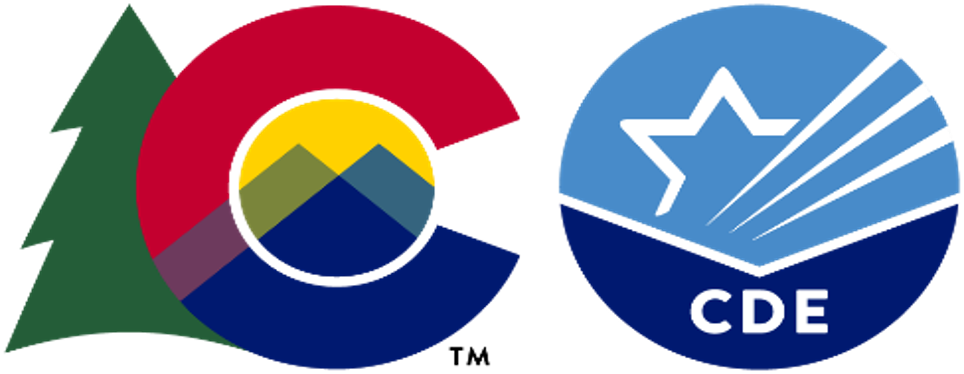 https://www.cde.state.co.us/coloradoliteracy/sorliteracyseries
[Speaker Notes: Next, we would like to share a quick update about the CDE Science of Reading Literacy Series. As you likely know if you’ve been working with our office, starting in the Fall of 2023, the ELSR office began releasing a series of turn-key professional development products to support districts with implementation of evidence-based instructional routines aligned to the Science of Reading. The series can be found on the READ Act website by navigating to the side menu, clicking Read Act Related Resources, and then on Science of Reading Literacy Series in the drop-down menu.  These Powerpoint decks and resources were developed in alignment with the 45-hour teacher training to revisit the research base, review the steps in the instructional routines, provide a model for the routine, and allow opportunities for practice and planning. The series also includes resources for administrators to be able to track and provide feedback on implementation of the routines in their buildings. 

We recently added a few new resources to the series. The series now includes topics for word recognition skills as well as several language comprehension topics. 

https://www.cde.state.co.us/coloradoliteracy/sorliteracyseries]
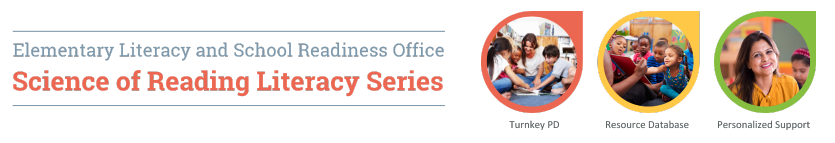 New materials in the series:
Background Knowledge
Inference
Sentence Structure
https://www.cde.state.co.us/coloradoliteracy/sorliteracyseries
[Speaker Notes: The new materials in the series include the following language comprehension topics:
Background Knowledge
Inference
Sentence Structure

Unlike the word recognition topics that were released last year, the new decks focus more on building teacher knowledge and some instructional tips, rather than scripted routines like the materials for phonics and phonemic awareness.]
Science of Reading Literacy Series
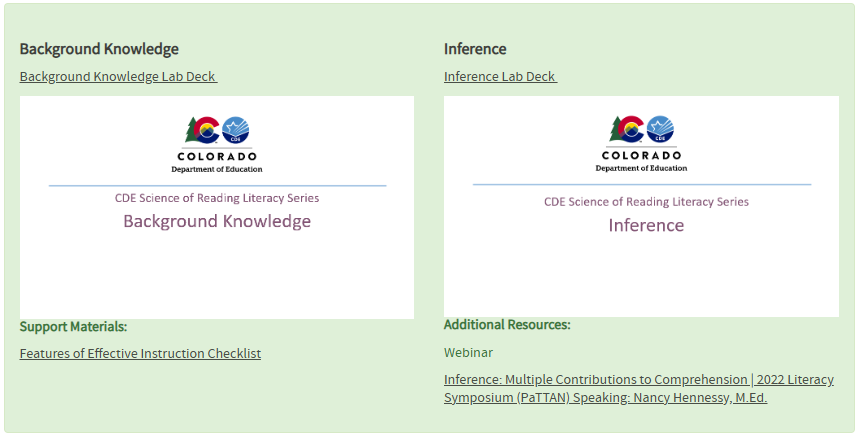 Background Knowledge
Inference
https://www.cde.state.co.us/coloradoliteracy/sorliteracyseries
[Speaker Notes: When you visit the Science of Reading Literacy Series web page, you will find the new decks for Background Knowledge and Inference in the green box. These topics are similar and have some overlap in content, so they have been grouped together with resources that connect to both topics.]
Science of Reading Literacy Series Cont.
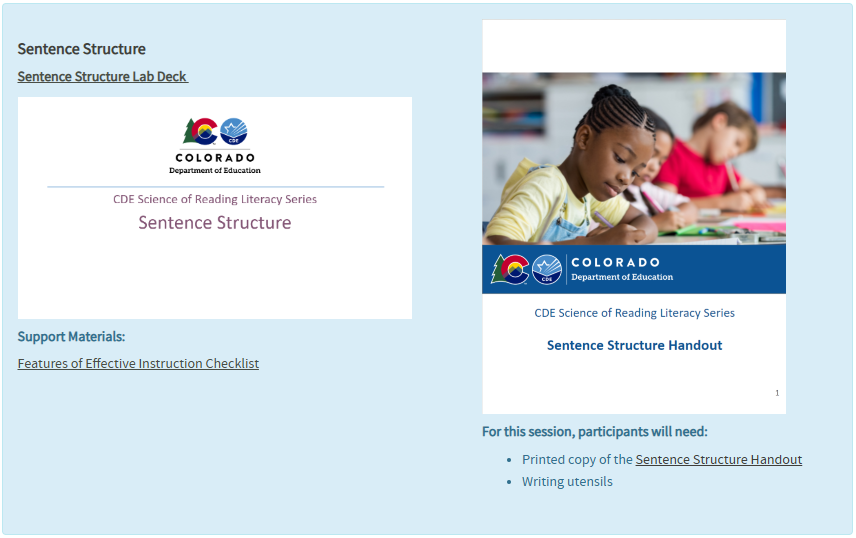 Sentence Structure
https://www.cde.state.co.us/coloradoliteracy/sorliteracyseries
[Speaker Notes: In the blue box on the webpage, we have also added new materials for Sentence Structure, including a handout that can be used to support the professional development with staff.]
Regional Consultant Support
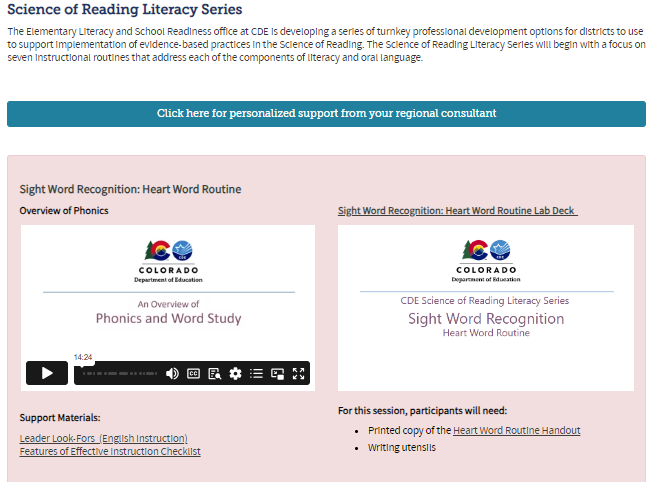 At the top of the Literacy Series page, there is a button to click for personalized support. 

This will take you to the regional support map and allow you to contact your regional consultant.
[Speaker Notes: As before, at the top of this webpage, there is a button to click for personalized support. 

This will take you to the regional support map and allow you to contact your regional consultant. There are buttons on the webpage to choose a 30 minute or 1 hour session with your consultant. When you email your regional consultant, we will also share our booking links with you.]
Biliteracy Professional Development Series
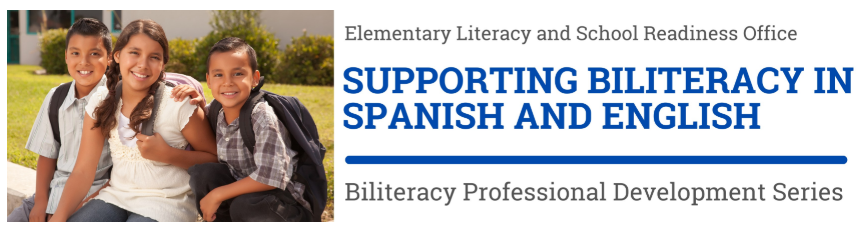 http://www.cde.state.co.us/coloradoliteracy/biliteracy-professional-development-series-0
[Speaker Notes: In addition to the Science of Reading Literacy Series, we are also excited to share another great resource from CDE, the Biliteracy Professional Development Series. This is a four-part course comprised of an Introduction and three Modules. This course is designed to provide participants with evidence-based strategies for teaching students in English and Spanish while working towards bilingualism and biliteracy. It is an open-source format designed to be accessible to anyone interested in learning more about best practices for providing biliteracy instruction in Spanish and English. There is a note catcher that corresponds to each course component for you to capture your learning. Additionally, you will find support documents and websites to further your learning. You may take this course at your own pace. If you choose to take the quiz at the end of the course, you will be eligible for two hours of professional development.]
READ Act Handbook
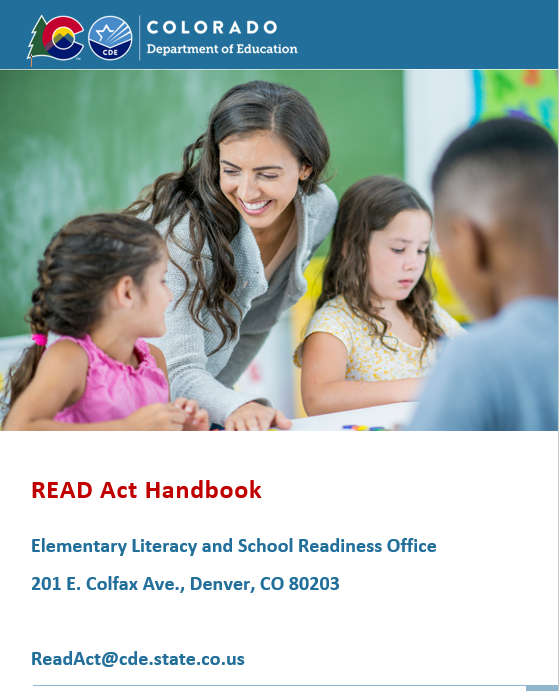 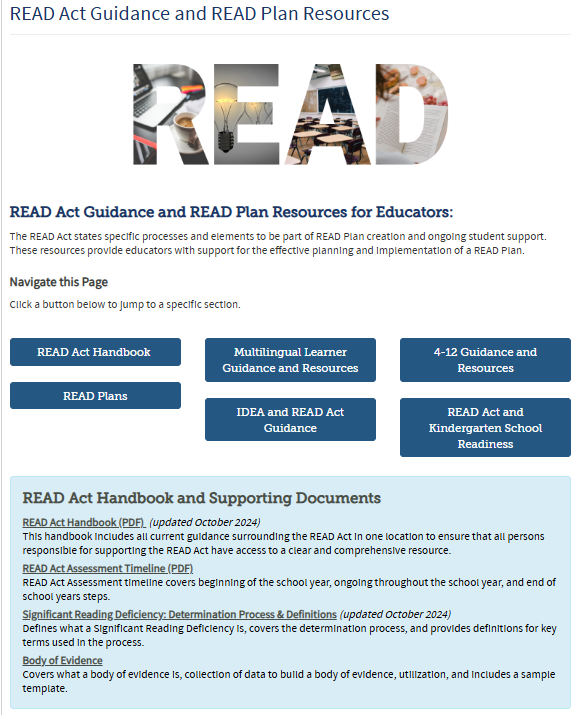 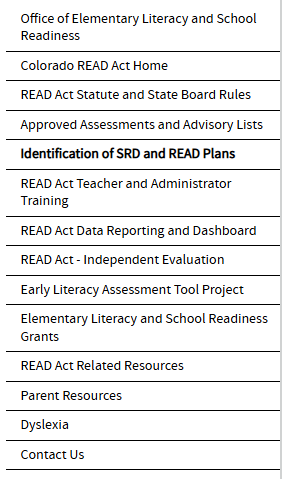 https://www.cde.state.co.us/coloradoliteracy/readplans
[Speaker Notes: We also want to make sure everyone is aware of the READ Act handbook as an available resource. As we mentioned earlier, the format and navigation for this page has changed. The READ Act Handbook is located in the top blue resource box after the jump to buttons. 

The READ Act Handbook is a compilation of all the guidance documents and resources we have created to support READ Leads set up in a chronological order for the school year. 

This handbook includes current information about the READ Act statute, assessments, SRD identification, initiating a READ Plan, collecting a body of evidence, support for READ plans throughout the year, guidance for READ plans in subsequent years including 4th grade and beyond, parent communication, exiting students from a READ plan, and fillable READ plan templates. 

The handbook is located on the CDE Read Plans web page and is the first linked document under the title READ Plan Resources for Educators. 

https://www.cde.state.co.us/coloradoliteracy/readplans]
Literacy Newsletter
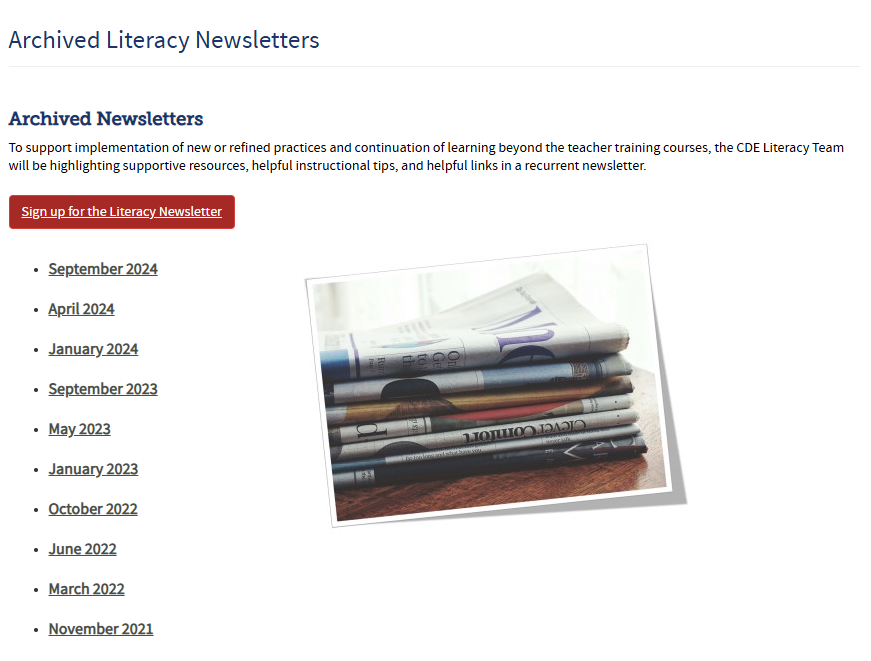 Sign Up for the Literacy Newsletter
http://www.cde.state.co.us/coloradoliteracy/archivedliteracynews
[Speaker Notes: We also want to provide a quick reminder that our office has a monthly literacy newsletter to provide supportive resources and helpful instructional tips. If you have not done so already, you can sign up to receive this monthly newsletter via the link on the slide or in the chat. 

Newsletter Signup Link: 
https://docs.google.com/forms/d/e/1FAIpQLSdGZlID5hfWJP02U13pyZXIVzNEmAV8BkTiqwPtJGWk2dE3Yg/viewform]
Learn More
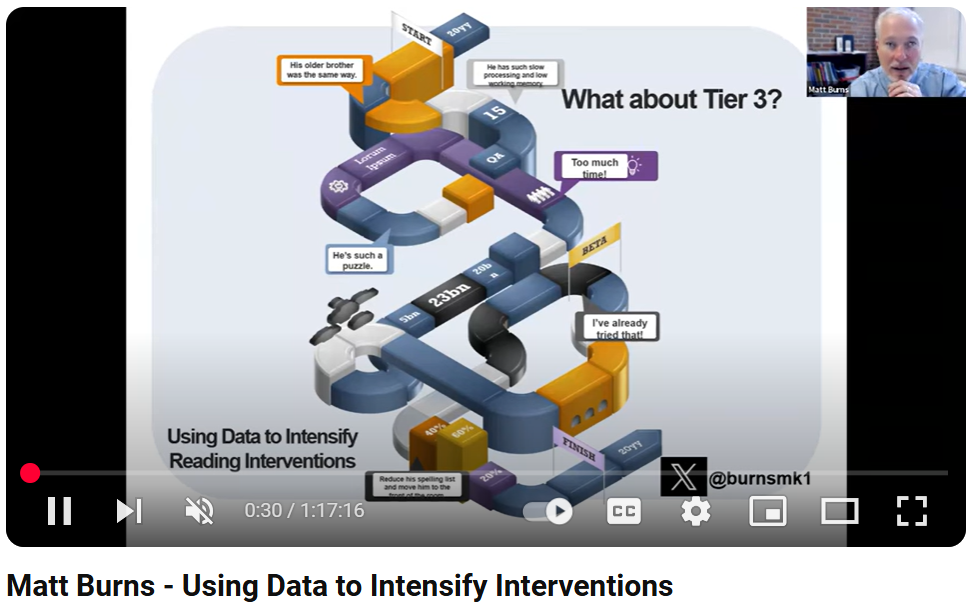 As schools continue to implement MTSS, many are finding particular difficulty implementing Tier 3 interventions for reading. This interactive session will discuss decision rules for moving from Tier 2 to Tier 3 and will present a framework that can be used to analyze problems. Participants will learn a decision-making framework to evaluate student growth and to identify tier three interventions. We will also demonstrate interventions that can be used to intensify support for Tier 3. 

Click here for the digital program and access to session materials. https://sites.google.com/nwresd.k12.o...
Burns, M. (2024, December 11). Using data to intensify interventions, Oregon RTIi Literacy Symposium [Video]. Youtube. https://www.youtube.com/watch?v=I0gAu2BVVNc&t=2755s
[Speaker Notes: At the top of the hour, we shared a flow chart that was adapted from the work of Matt Burns. Matt Burns has also given us permission to share some additional resources on the topic of MTSS and literacy interventions. If you’re interested in exploring this topic further, we encourage you to watch this webinar from the Oregon RTIi literacy symposium. Matt Burns has also given access to a Google folder with supplemental materials.]
Learn More
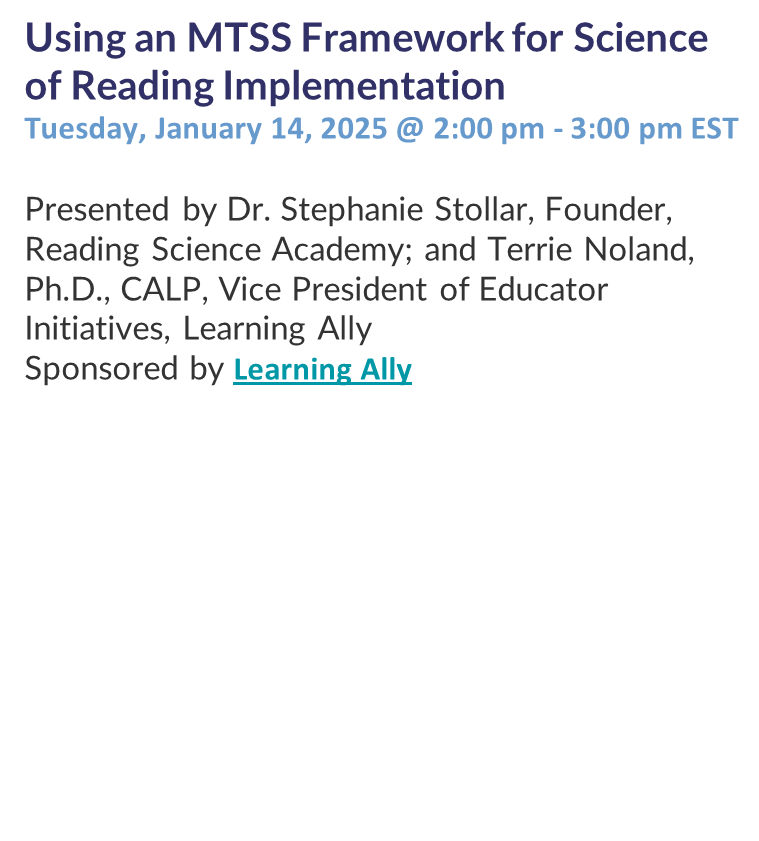 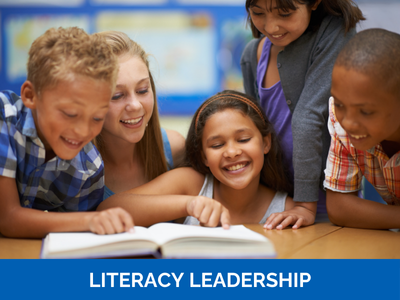 https://home.edweb.net/webinar/readers20250114/
Stollar, S. (2024, January 14). Using an MTSS Framework for Science of Reading Implementation, Learning Ally [Video]. https://home.edweb.net/webinar/readers20250114/
[Speaker Notes: This event has passed, but the recording is available via the link on the slide and in the references.]
Feedback
We value your feedback! 
Please complete the brief survey to inform the planning of our future meetings.

https://forms.gle/6jqJYZYJyRUpdiJ99
[Speaker Notes: Finally, we would appreciate a few minutes of your time in filling out a feedback survey about the structure of today’s meetings. We strive to make this time beneficial for you and make adjustments as needed, so we value your honest feedback for the planning of future meetings. 

Drop in chat: 
https://forms.gle/6jqJYZYJyRUpdiJ99]
Thank you!
References
Burns, M. (2024, December 11). Using data to intensify interventions, Oregon RTIi Literacy Symposium [Video]. Youtube. https://www.youtube.com/watch?v=I0gAu2BVVNc&t=2755s

Colorado Department of Education. (2024). READ Act Handbook. http://www.cde.state.co.us/coloradoliteracy/2024readacthandbook

Colorado Department of Education. (2022). Exiting a student from a READ Plan: Determining reading competency in kindergarten through third grade. http://www.cde.state.co.us/coloradoliteracy/exitingareadplan

Colorado Department of Education. (2017). READ Act minimum reading competency skills matrix. http://www.cde.state.co.us/coloradoliteracy/minimumcompetencylinkedmatrix

Colorado Reading to Ensure Academic Development Act, Colo. Rev. Stat. §§ 22-7-1201-1214, (2019).

Rules for the Administration of the Colorado Reading to Ensure Academic Development Act, 1 Colo. Code Regs. 301-92 (2017).

Stollar, S. (2024, January 14). Using an MTSS Framework for Science of Reading Implementation, Learning Ally [Video]. https://home.edweb.net/webinar/readers20250114/